Fotografi gjate realizimit te proektit``Biblioteka e hapur``
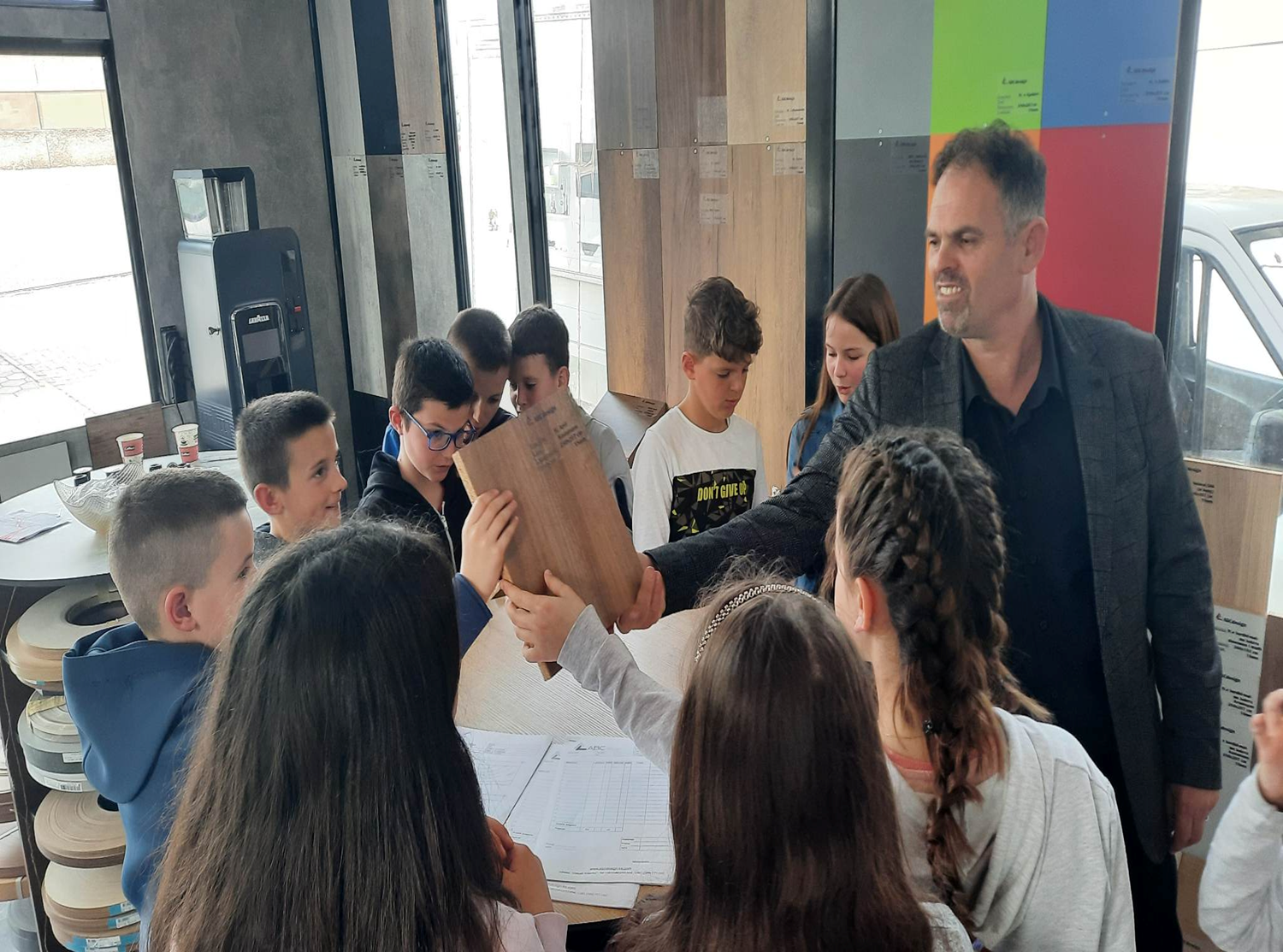 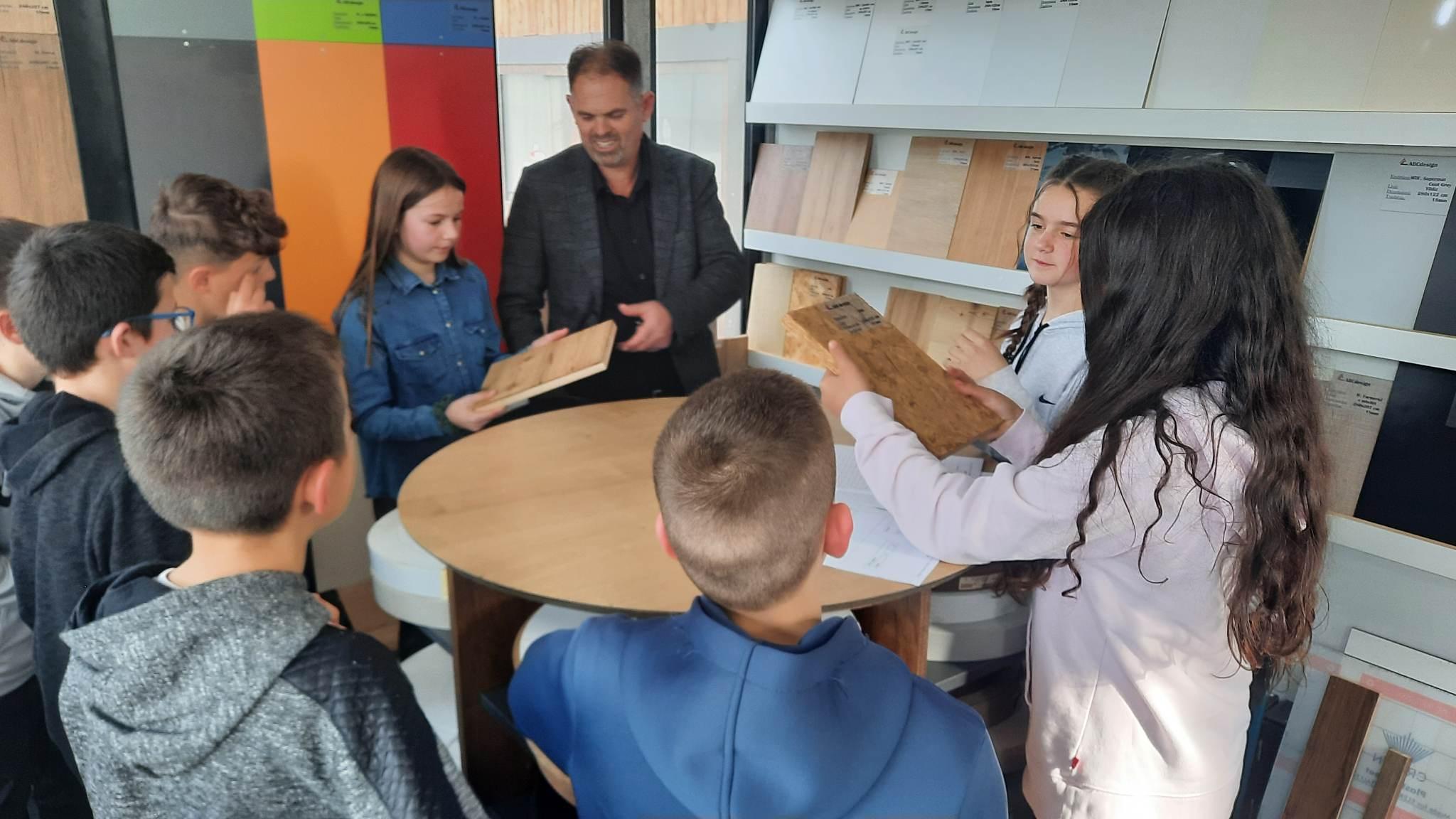 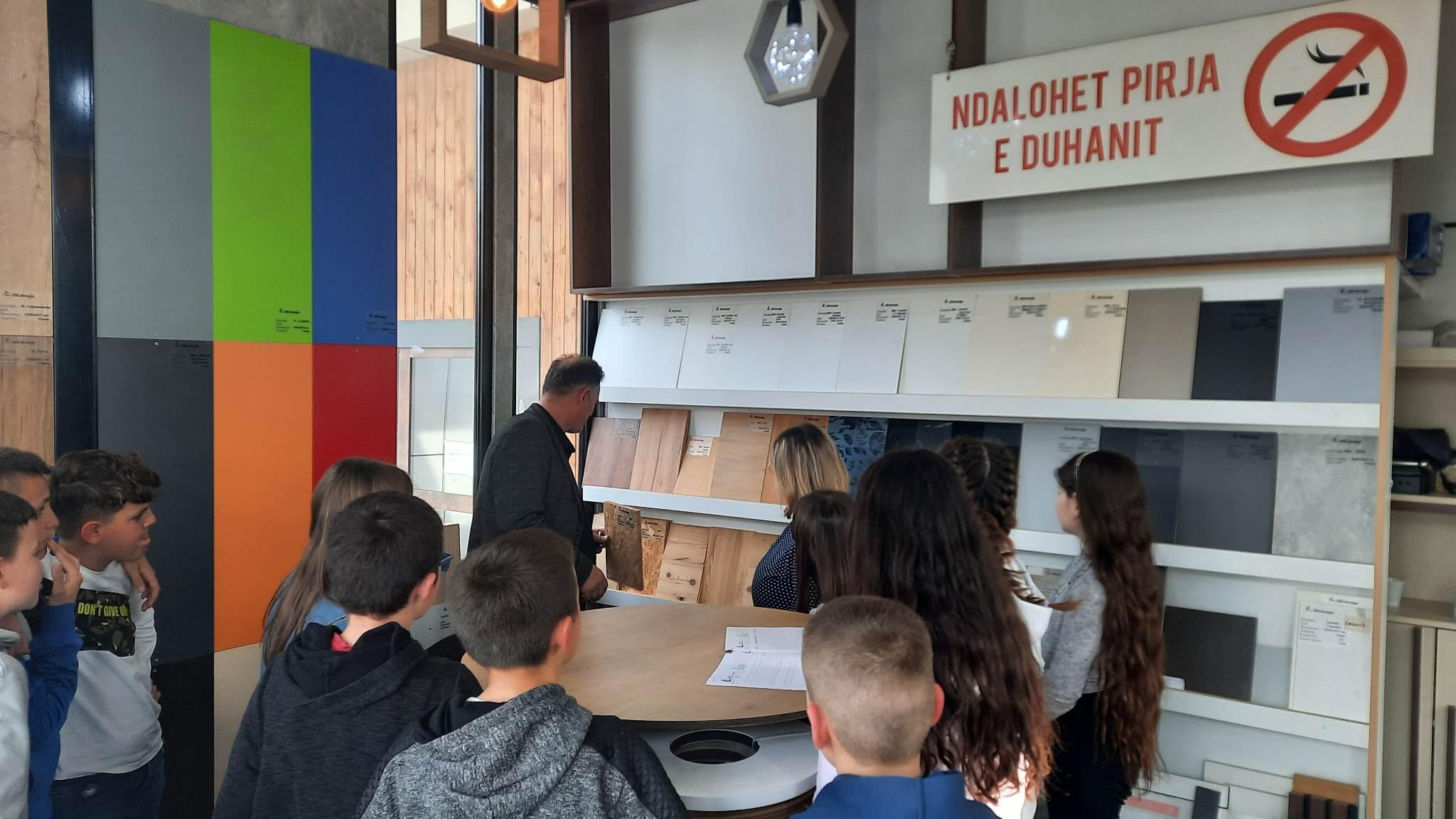 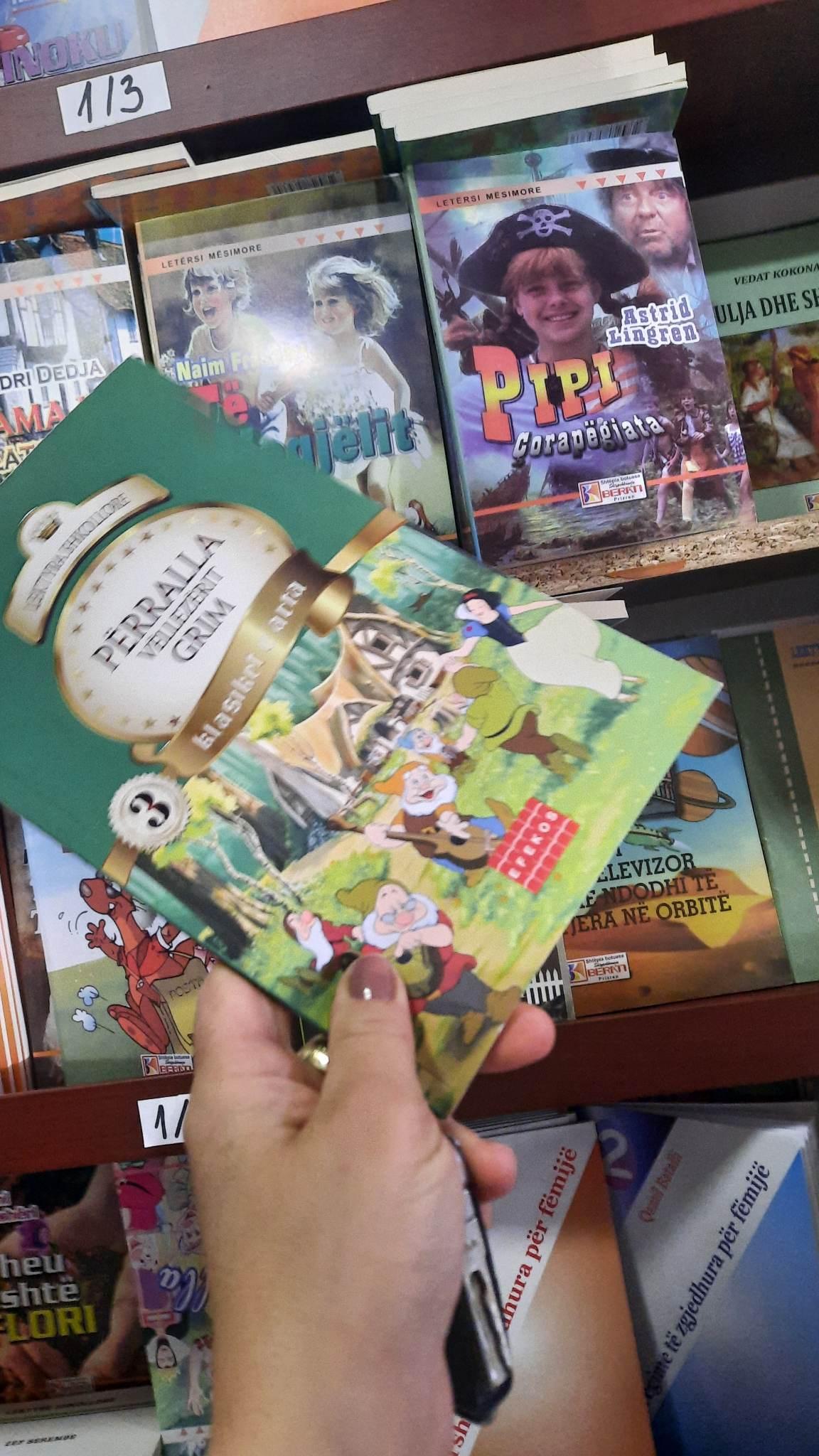 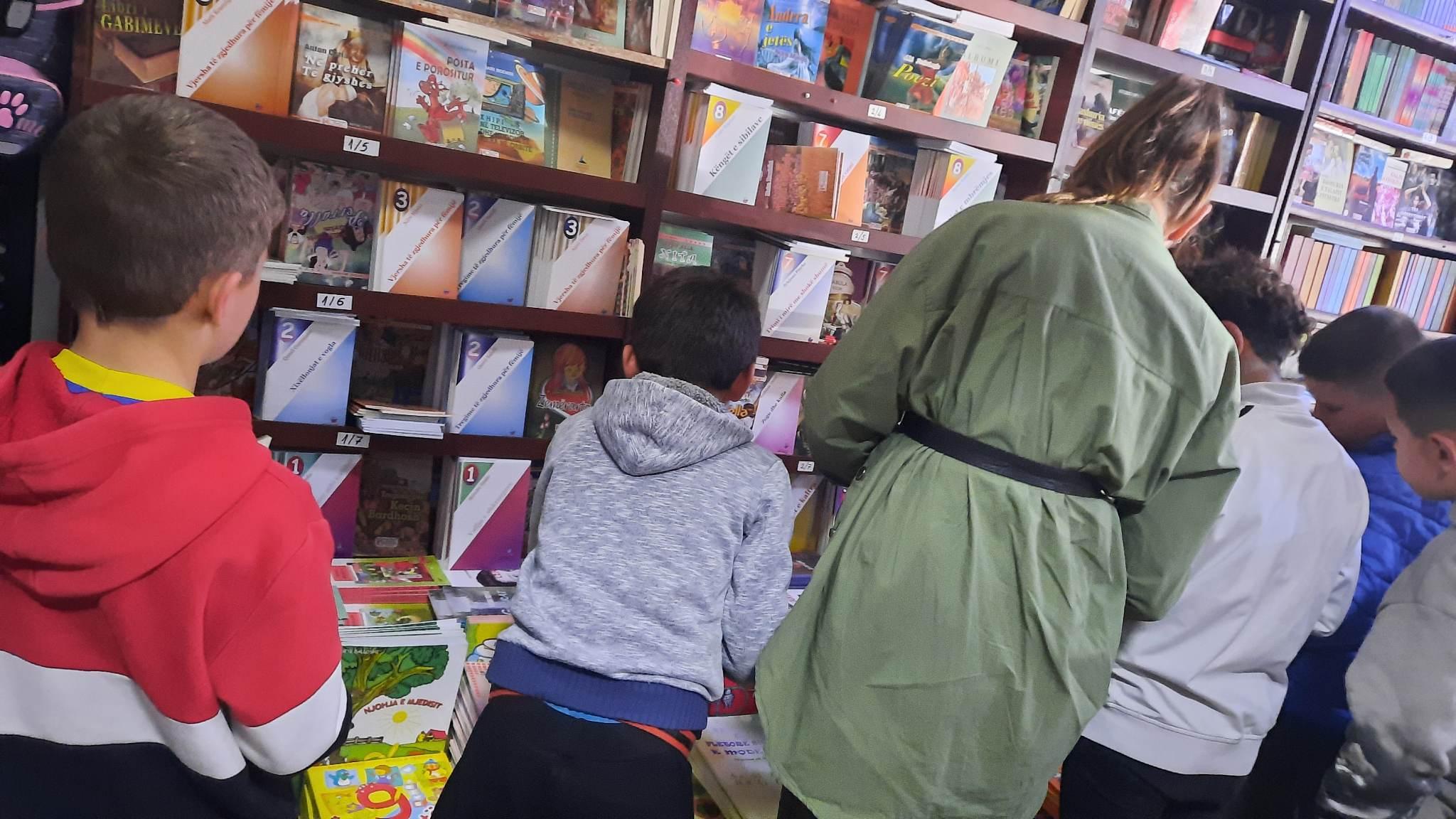 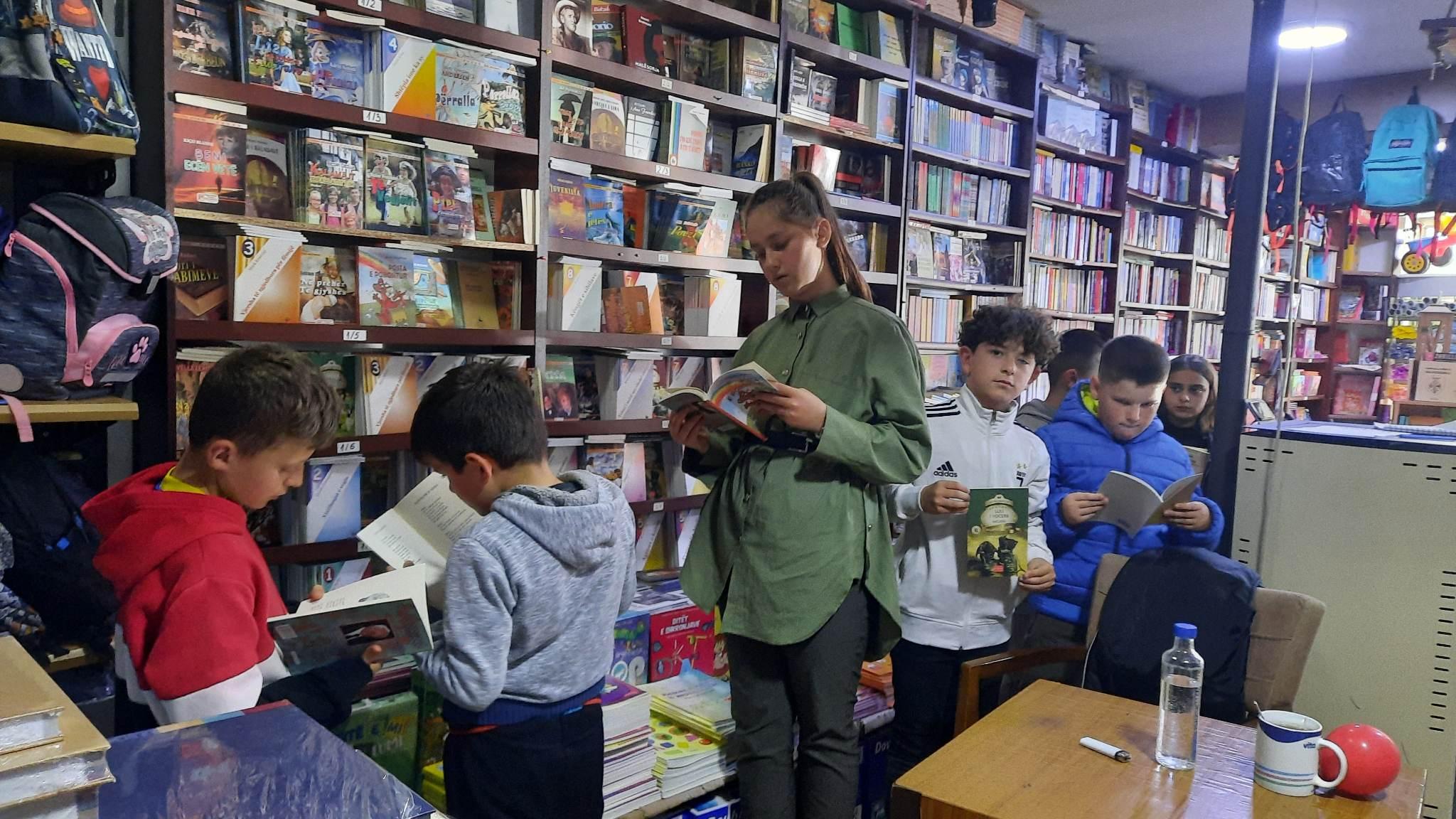 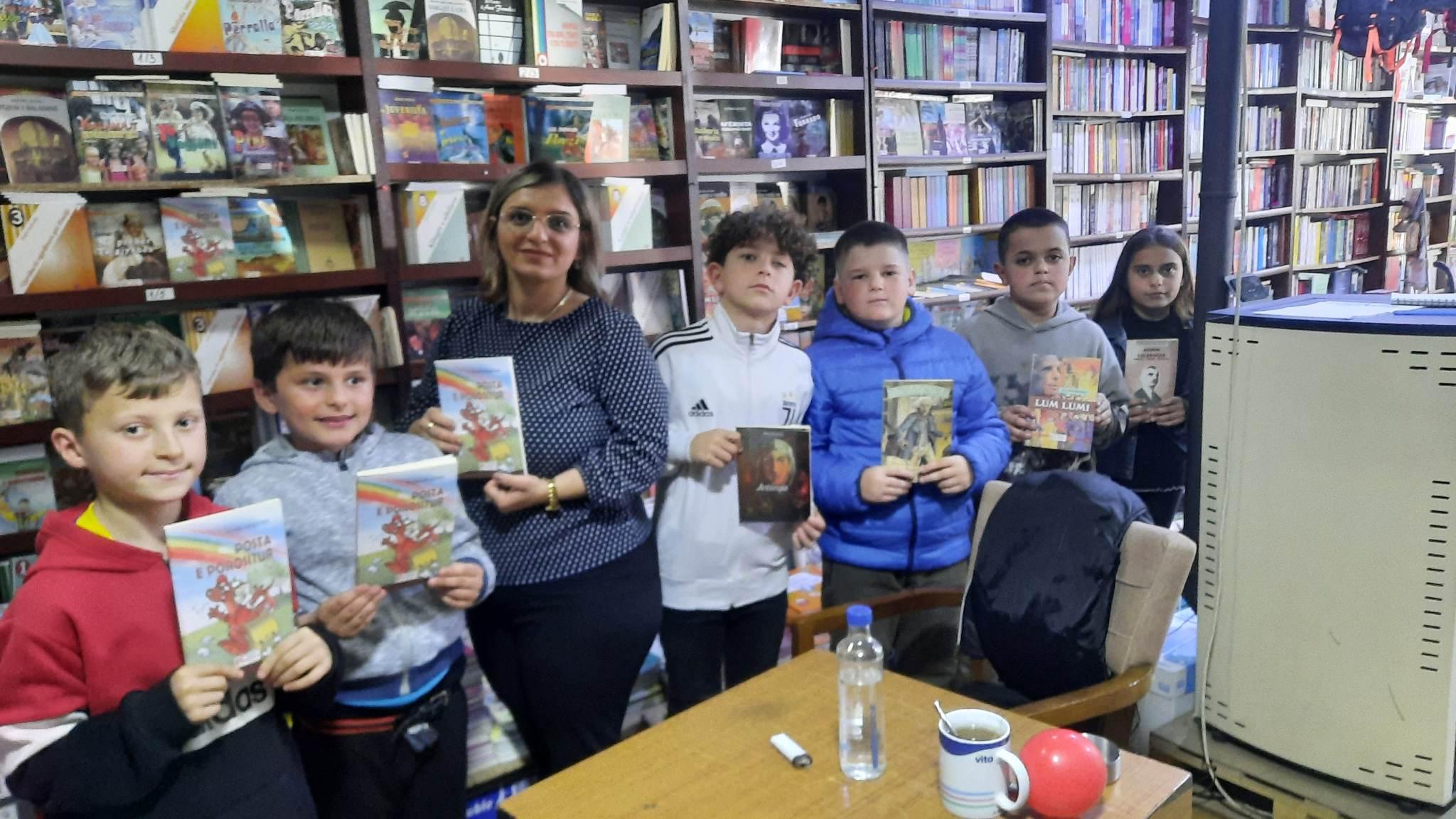 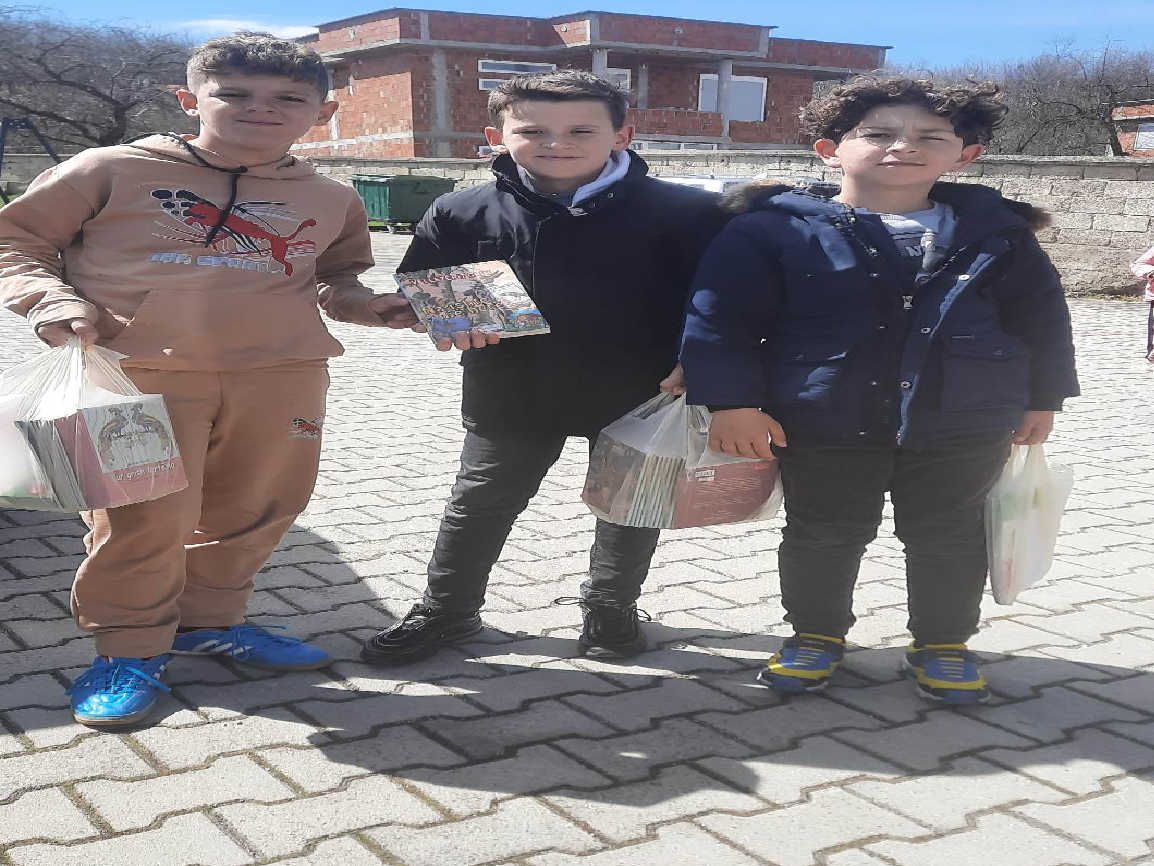 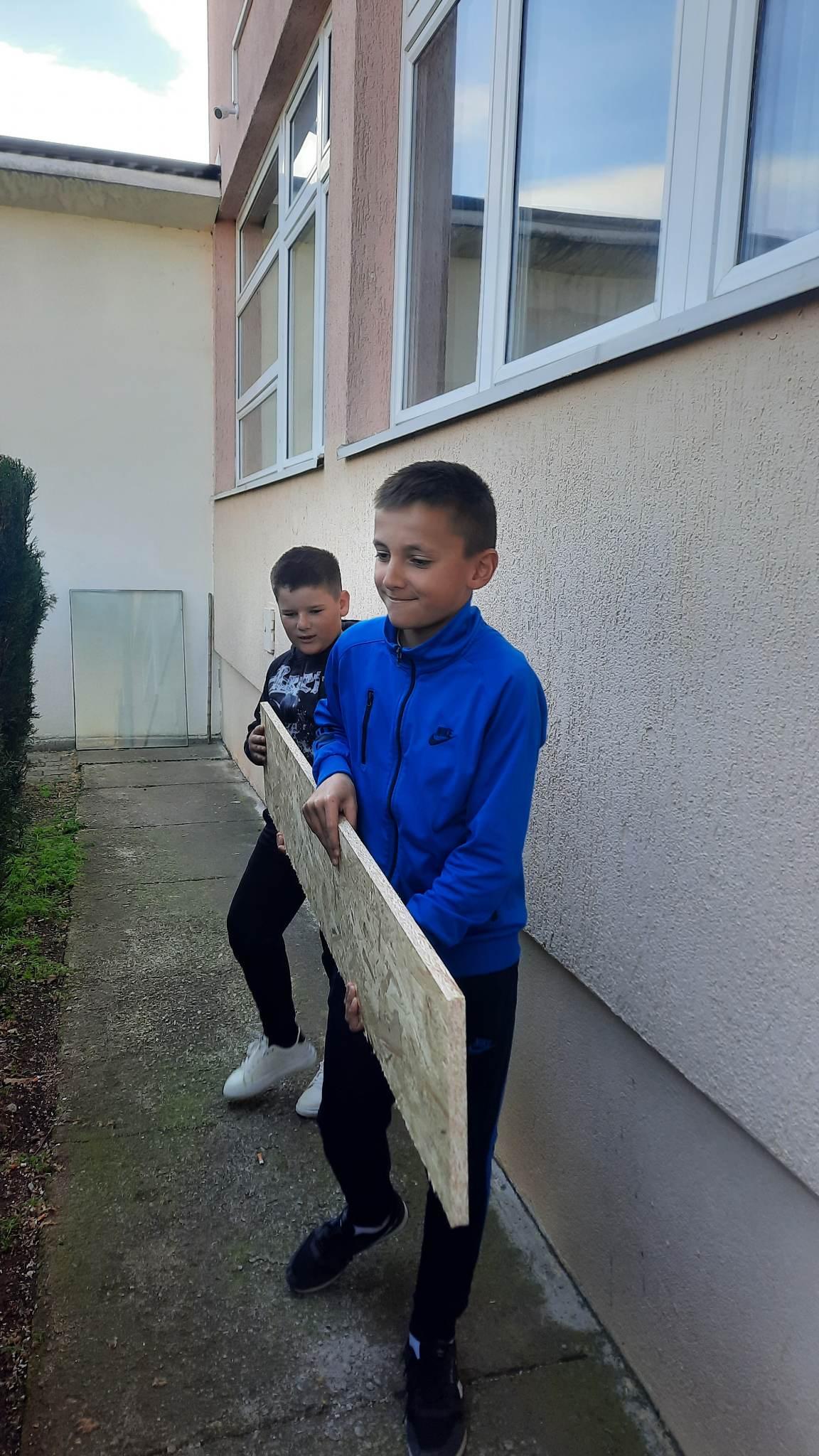 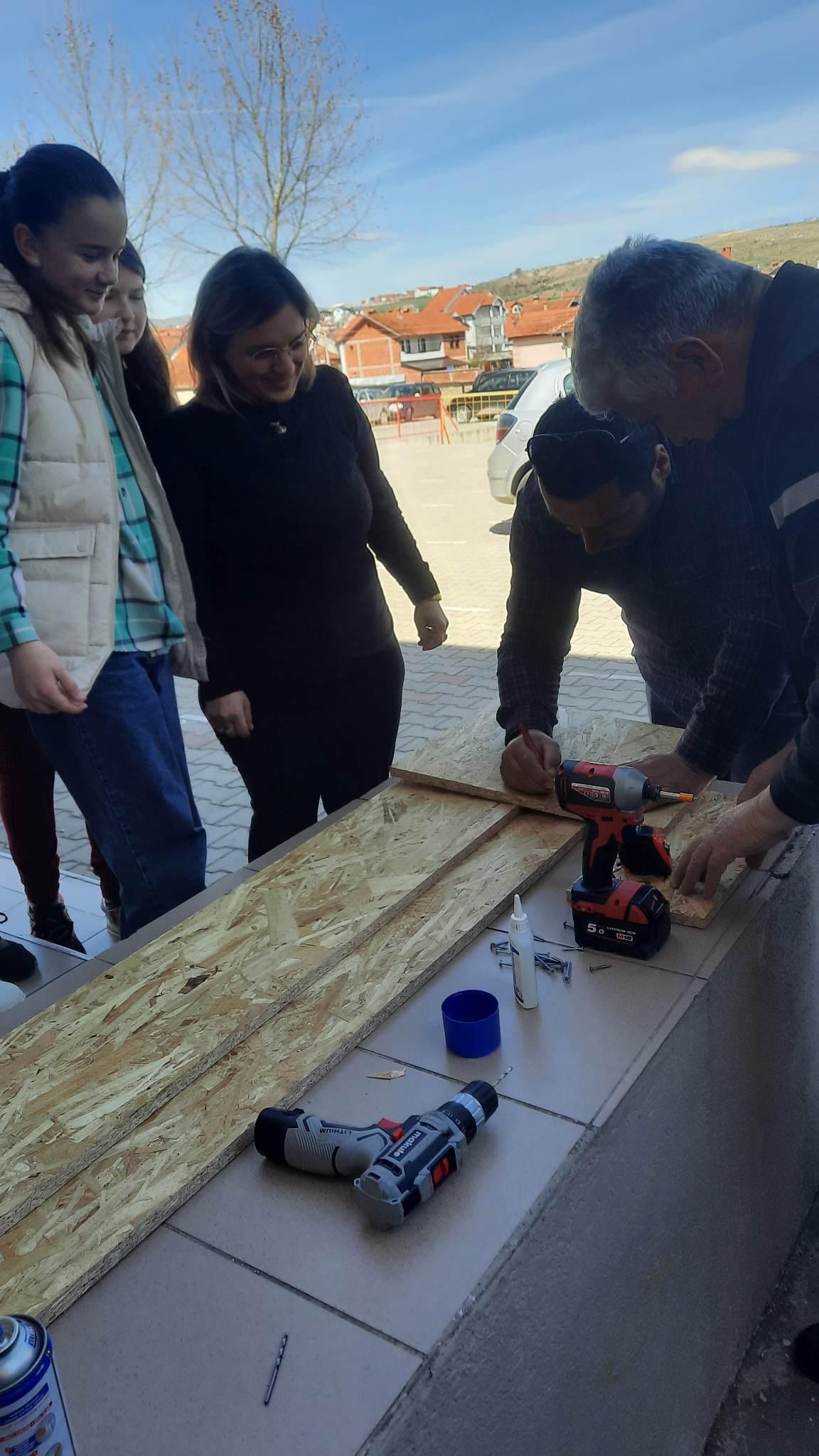 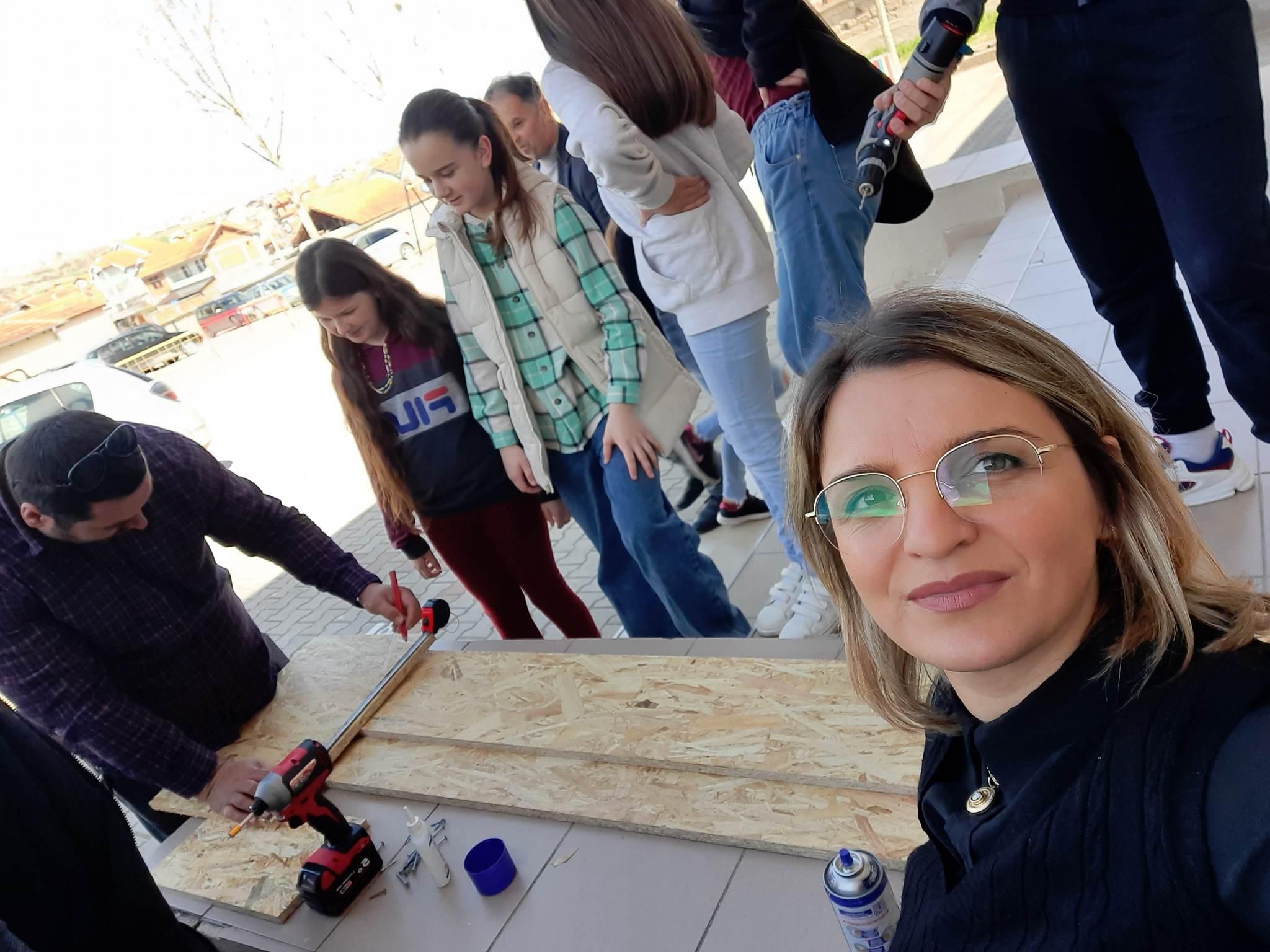 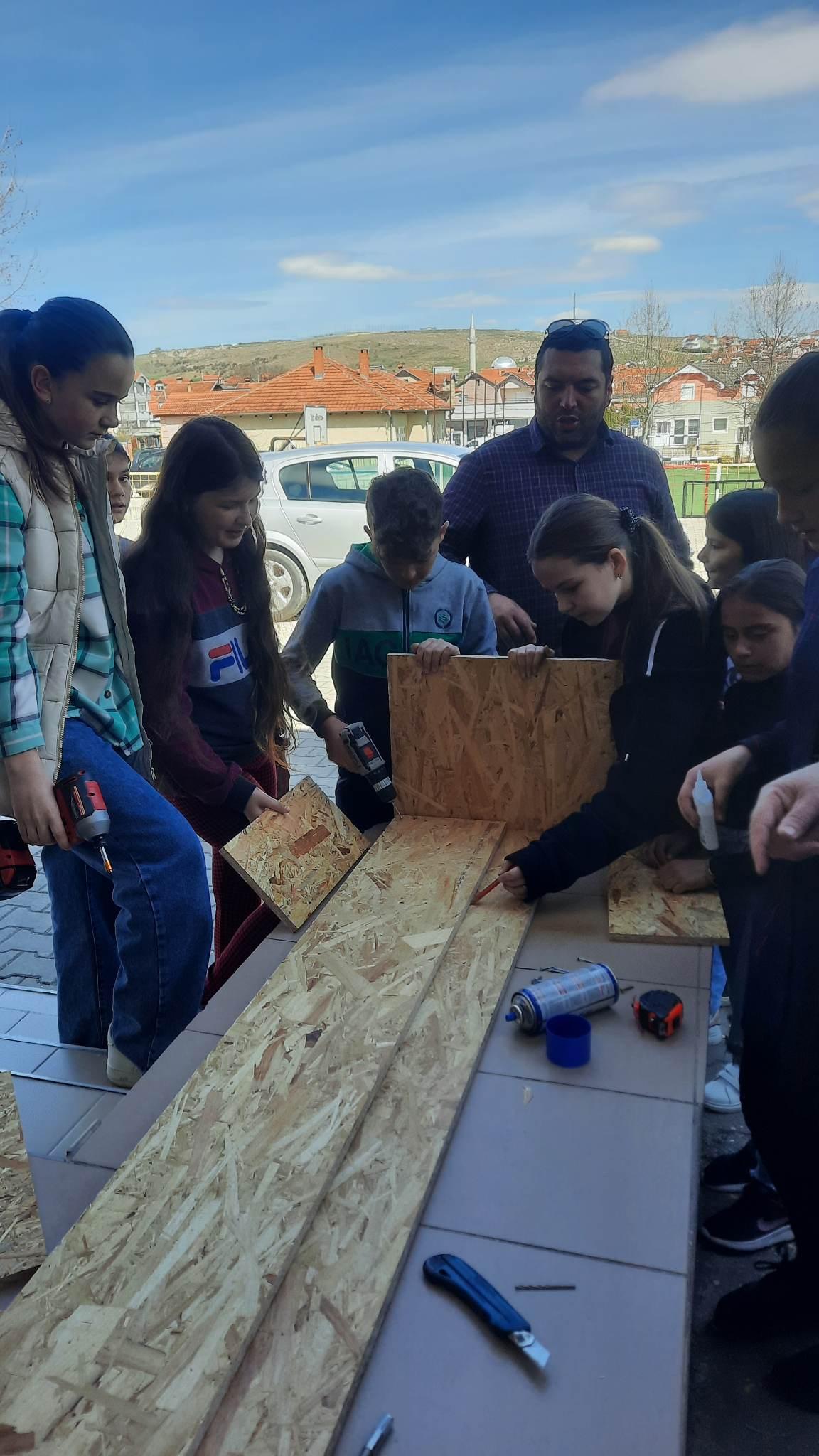 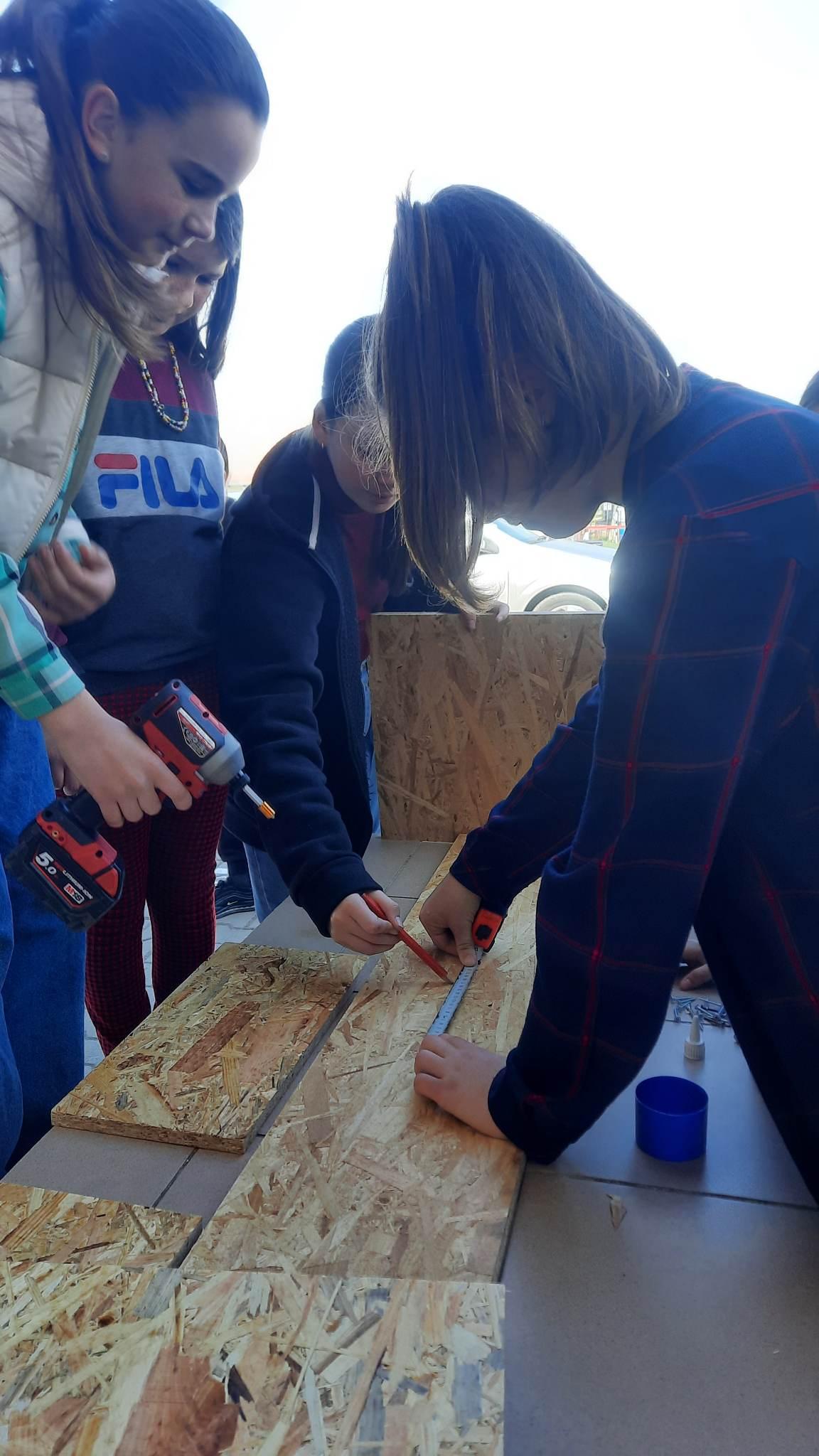 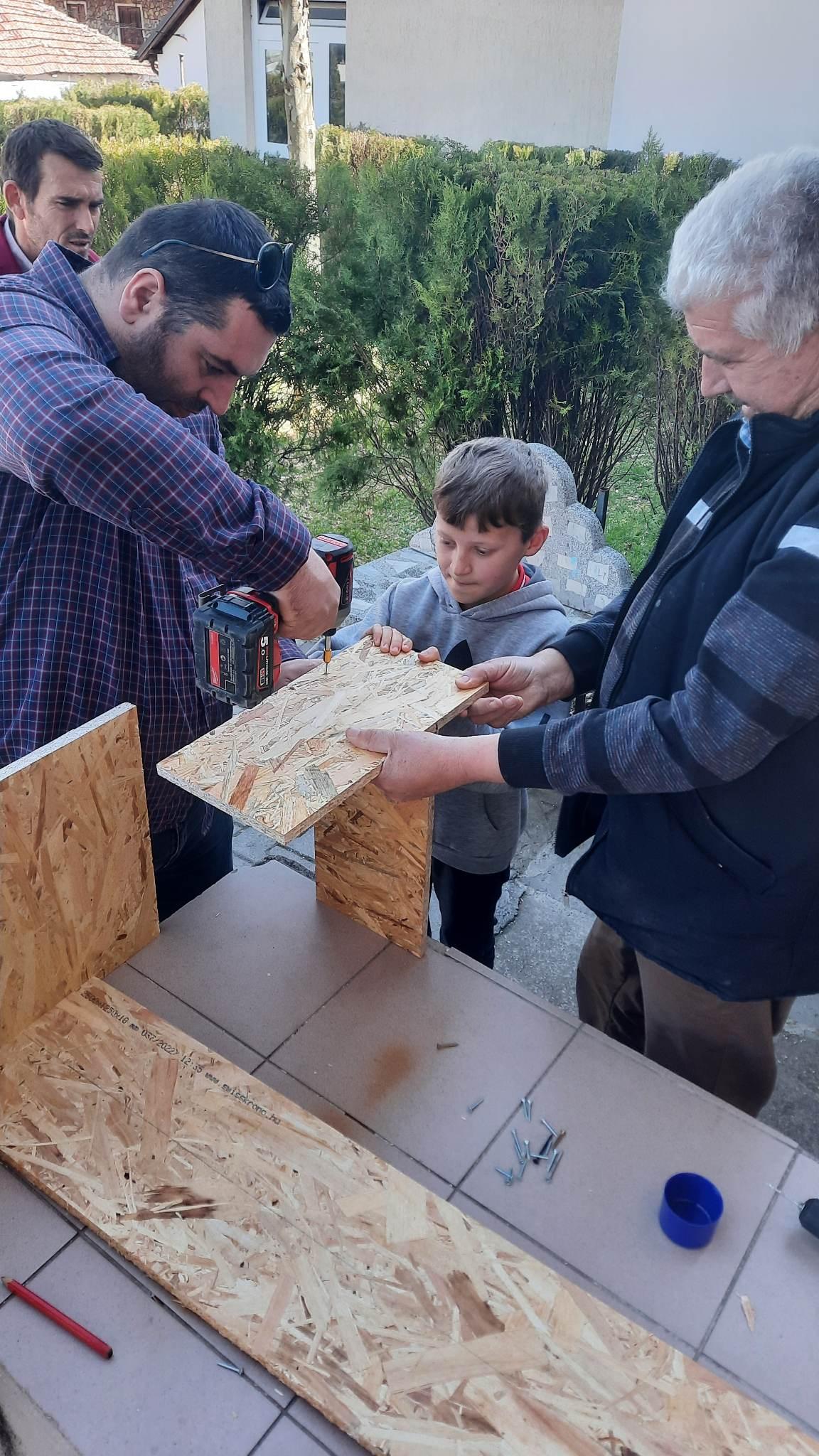 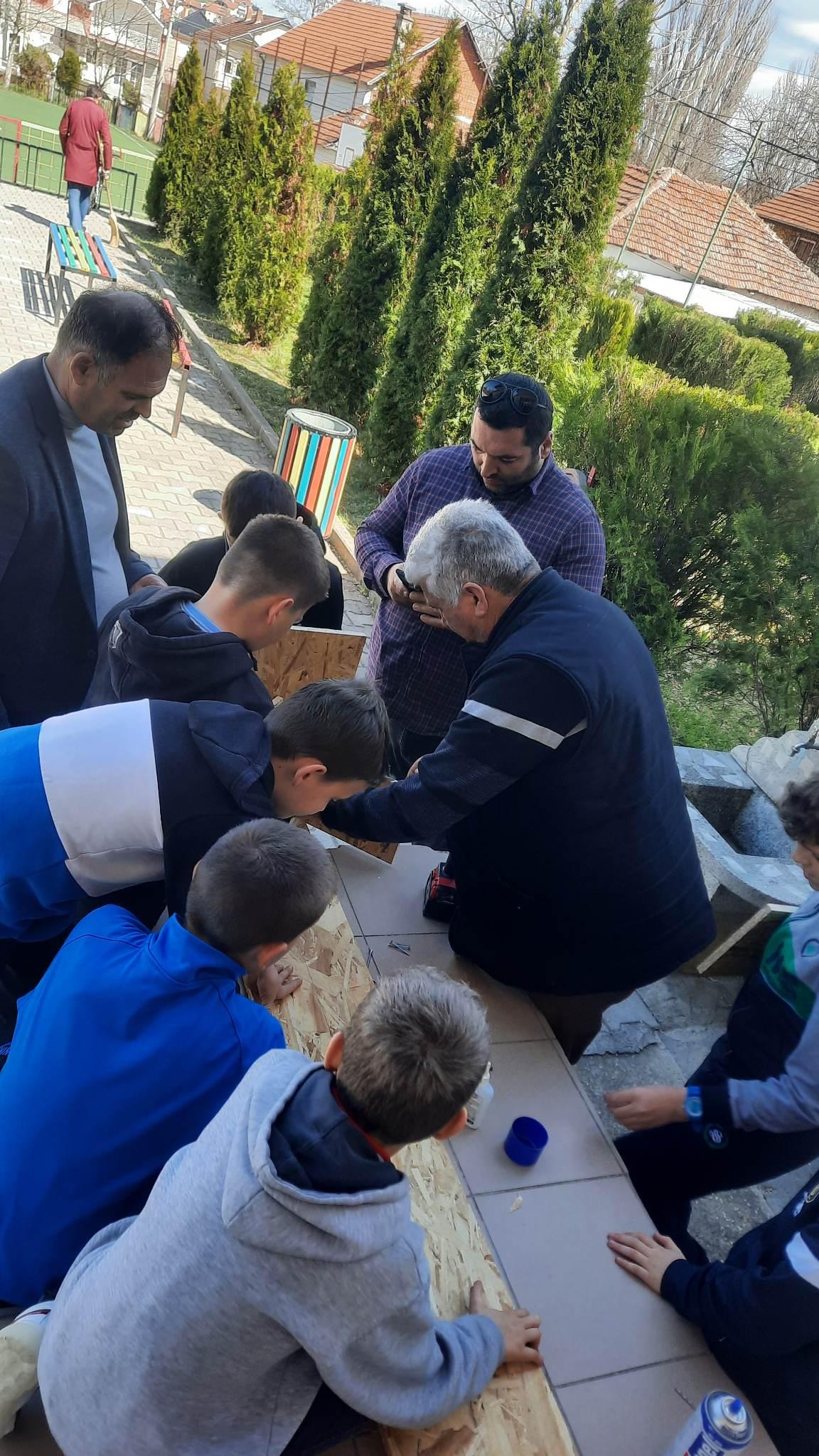 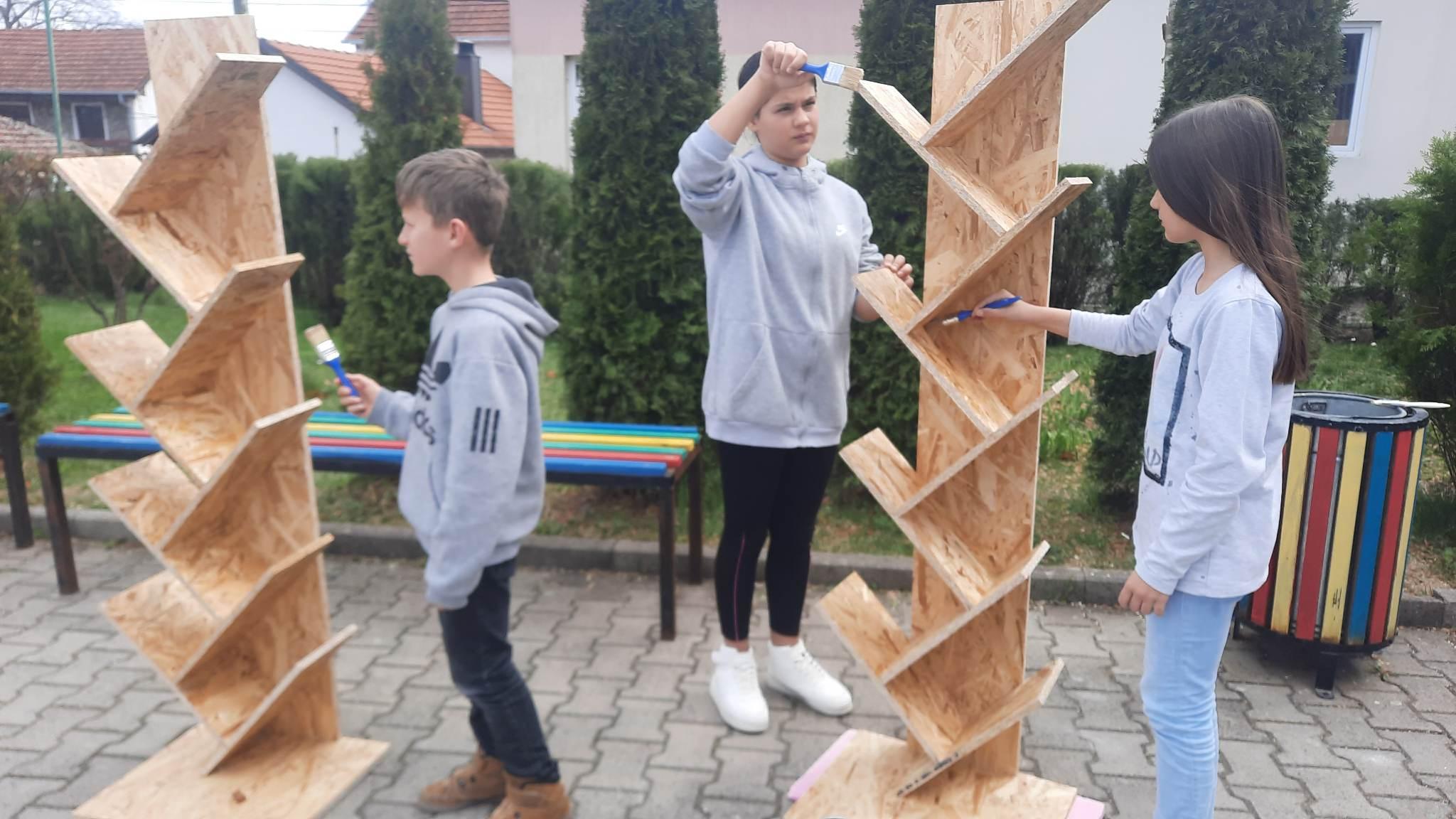 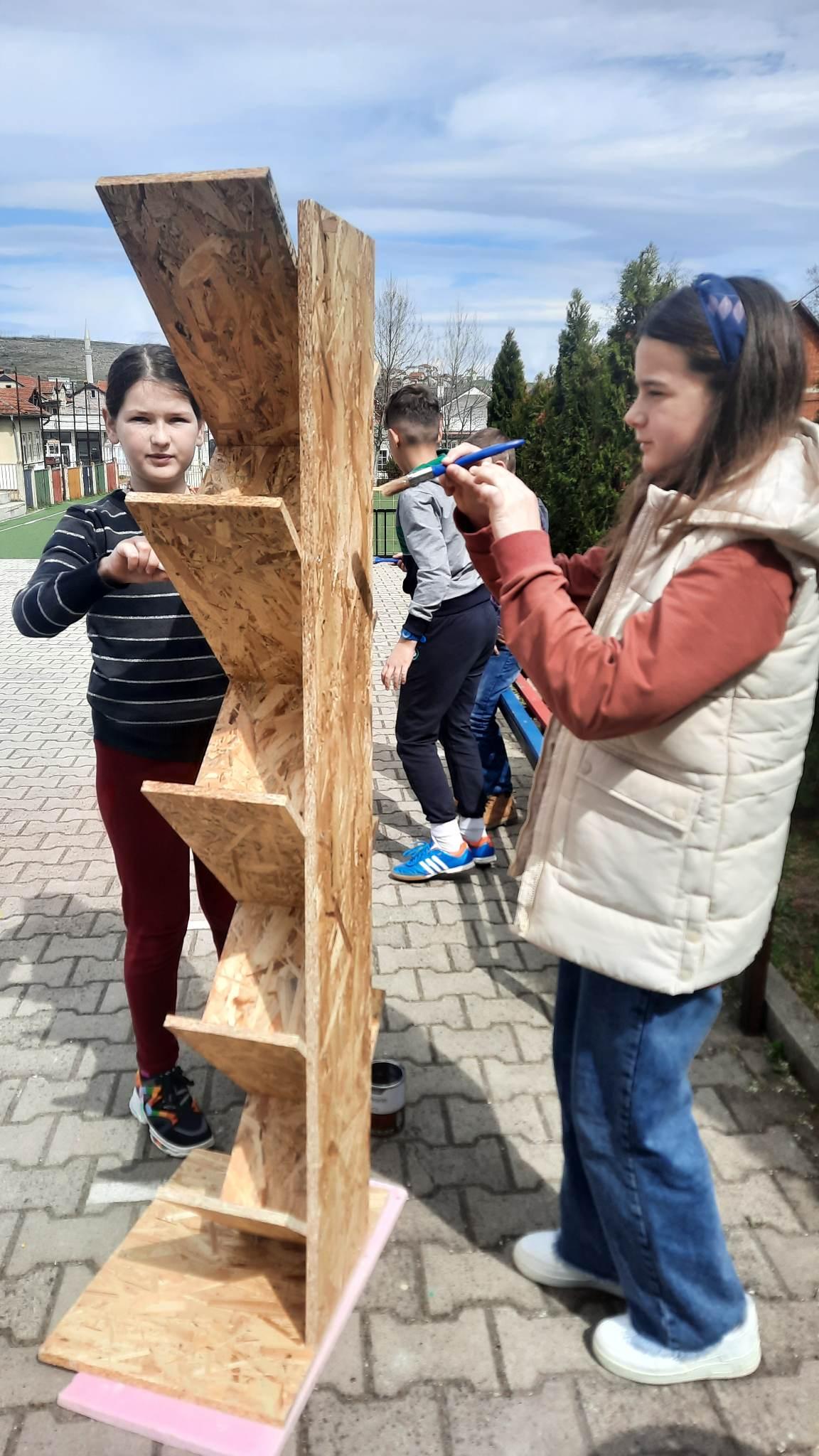 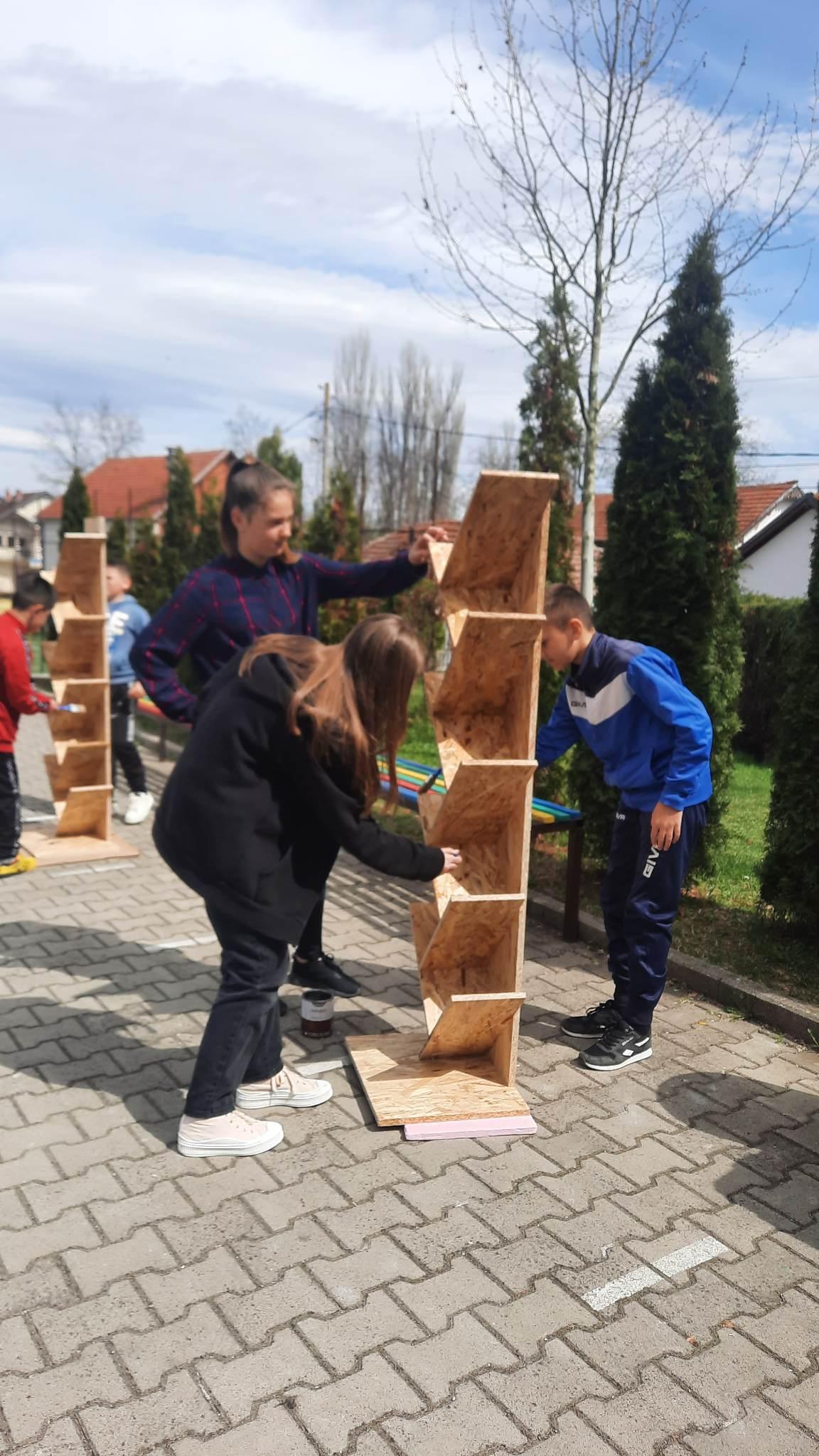 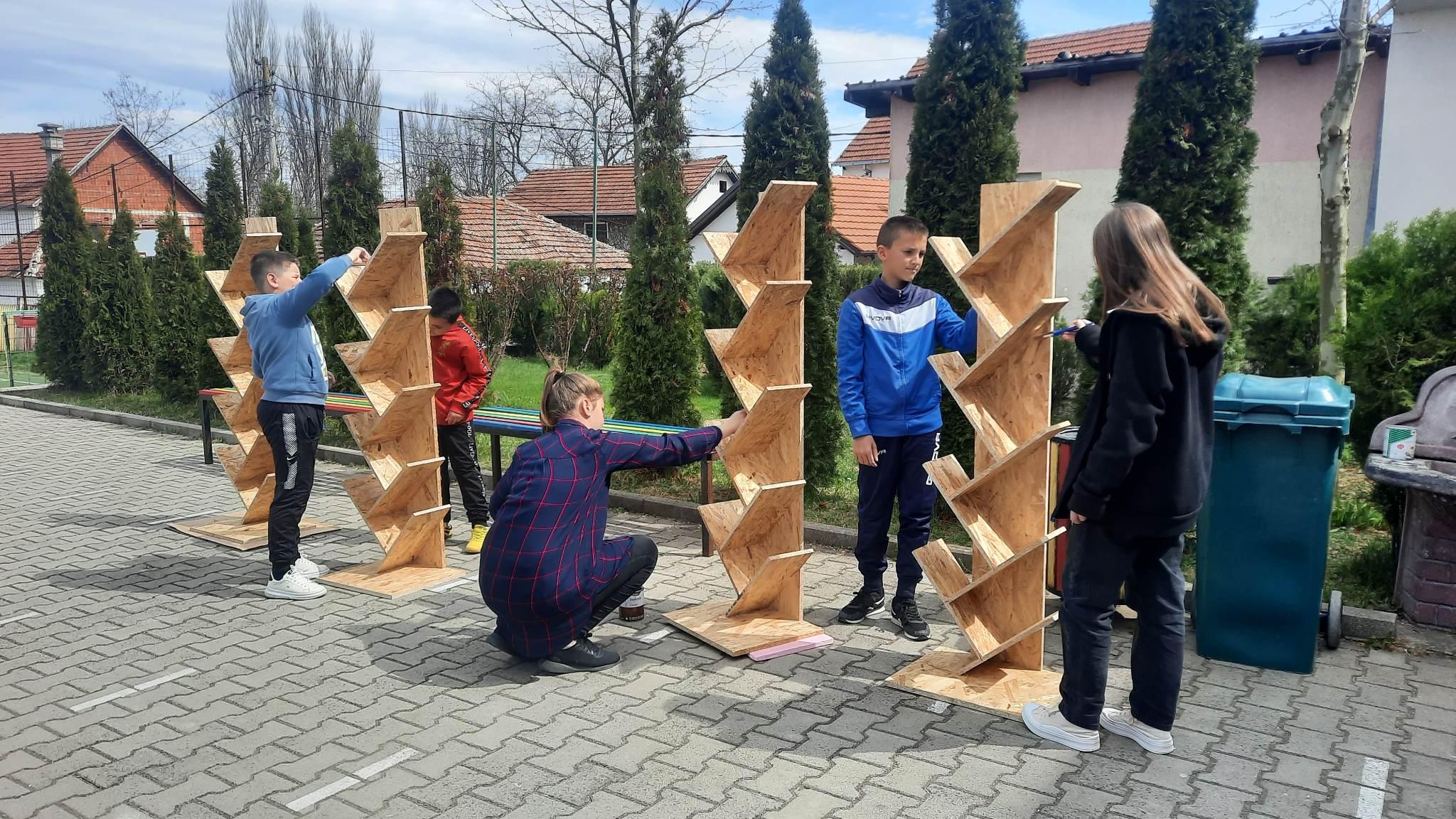 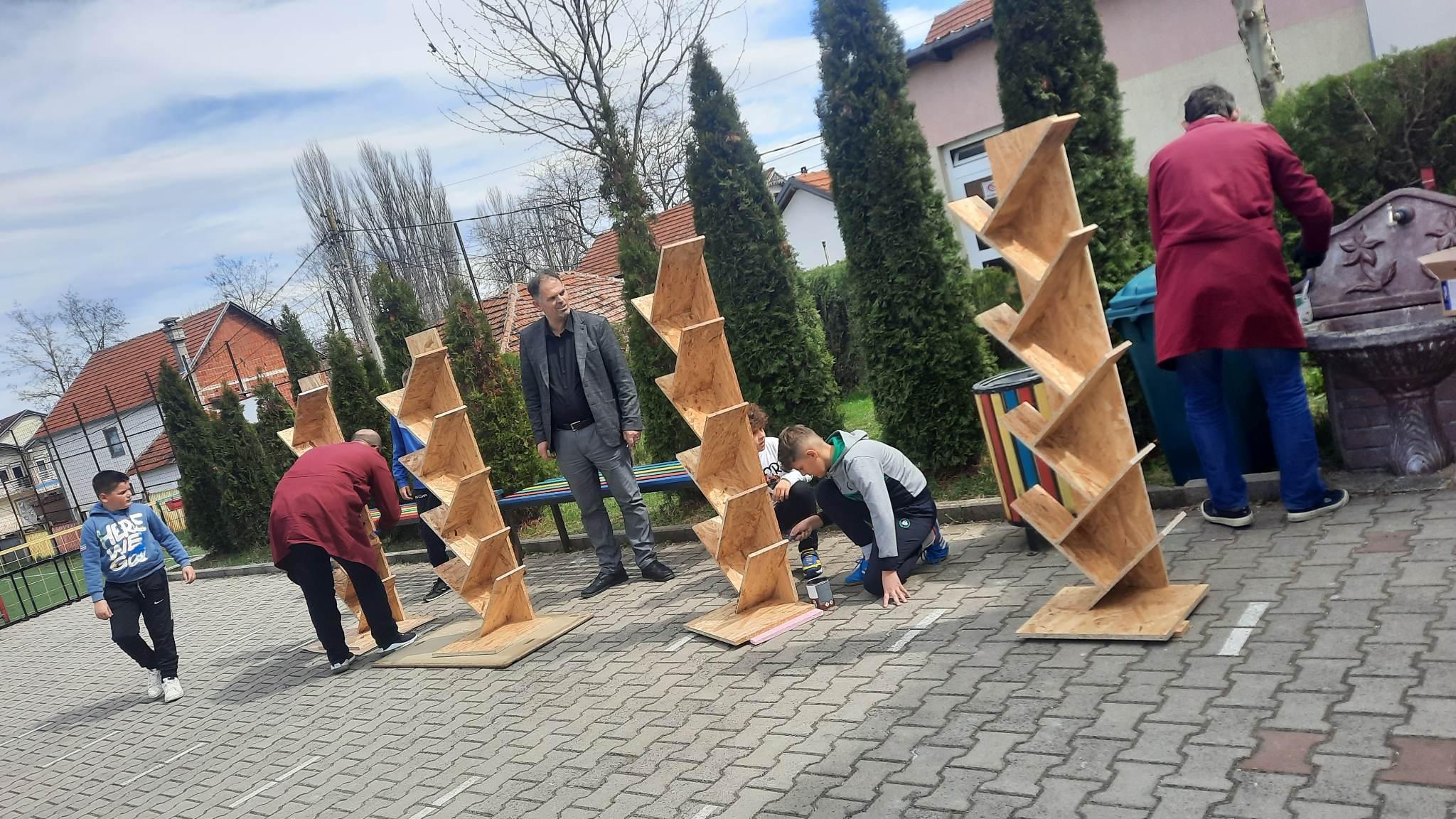 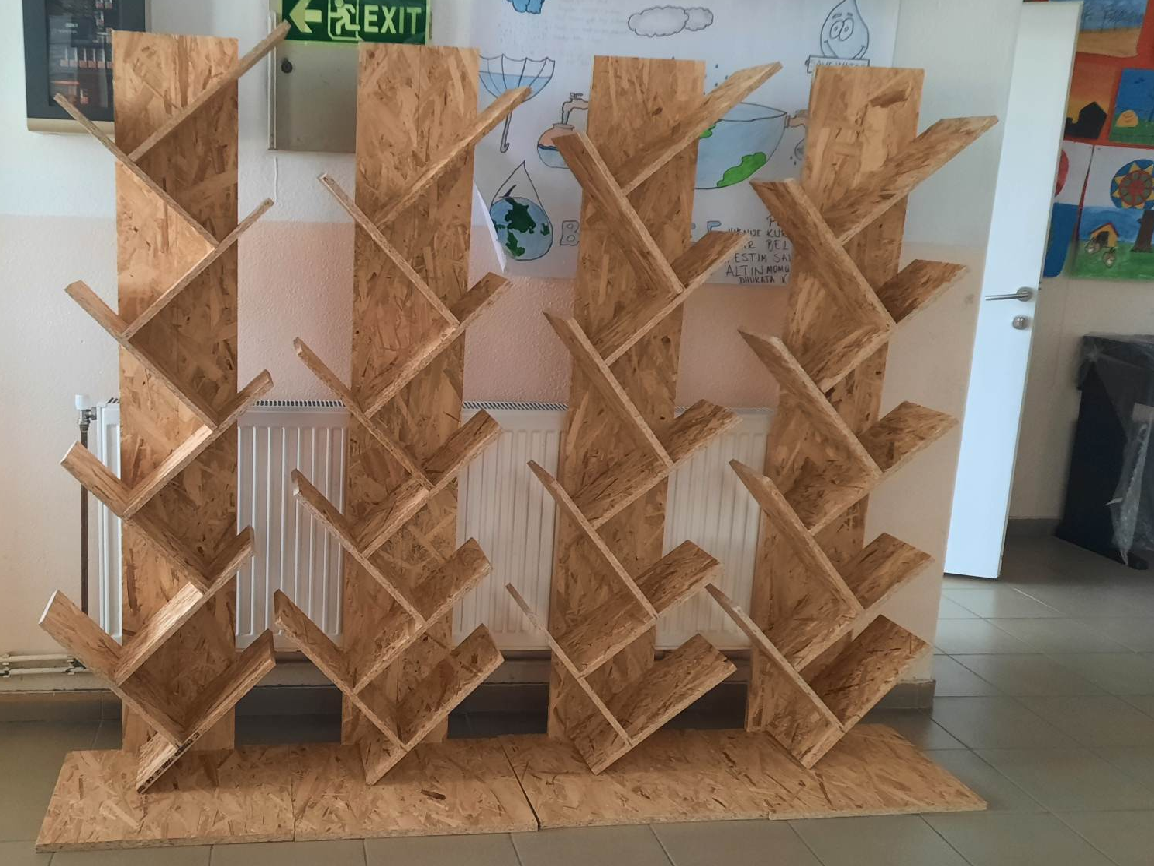 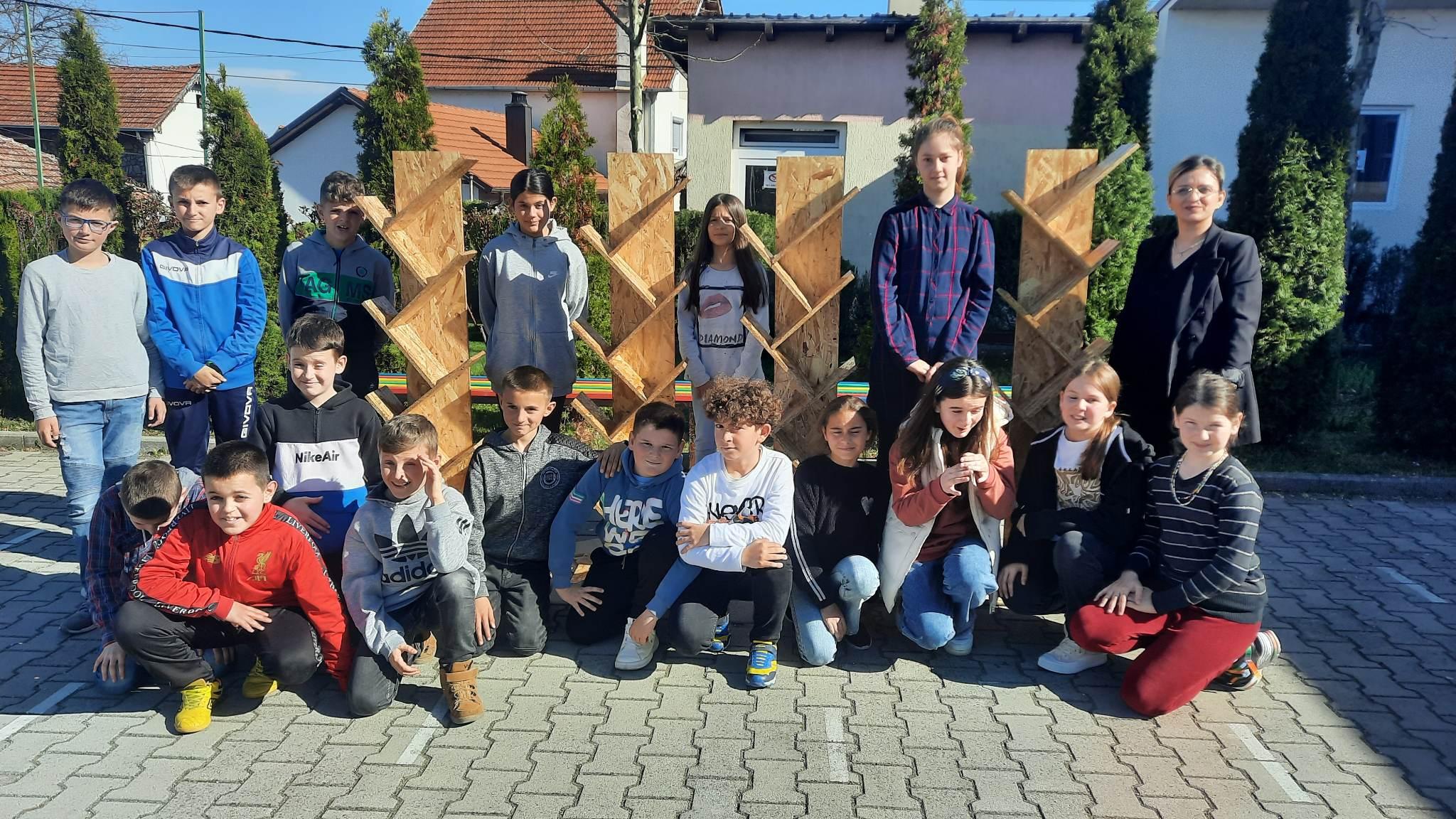 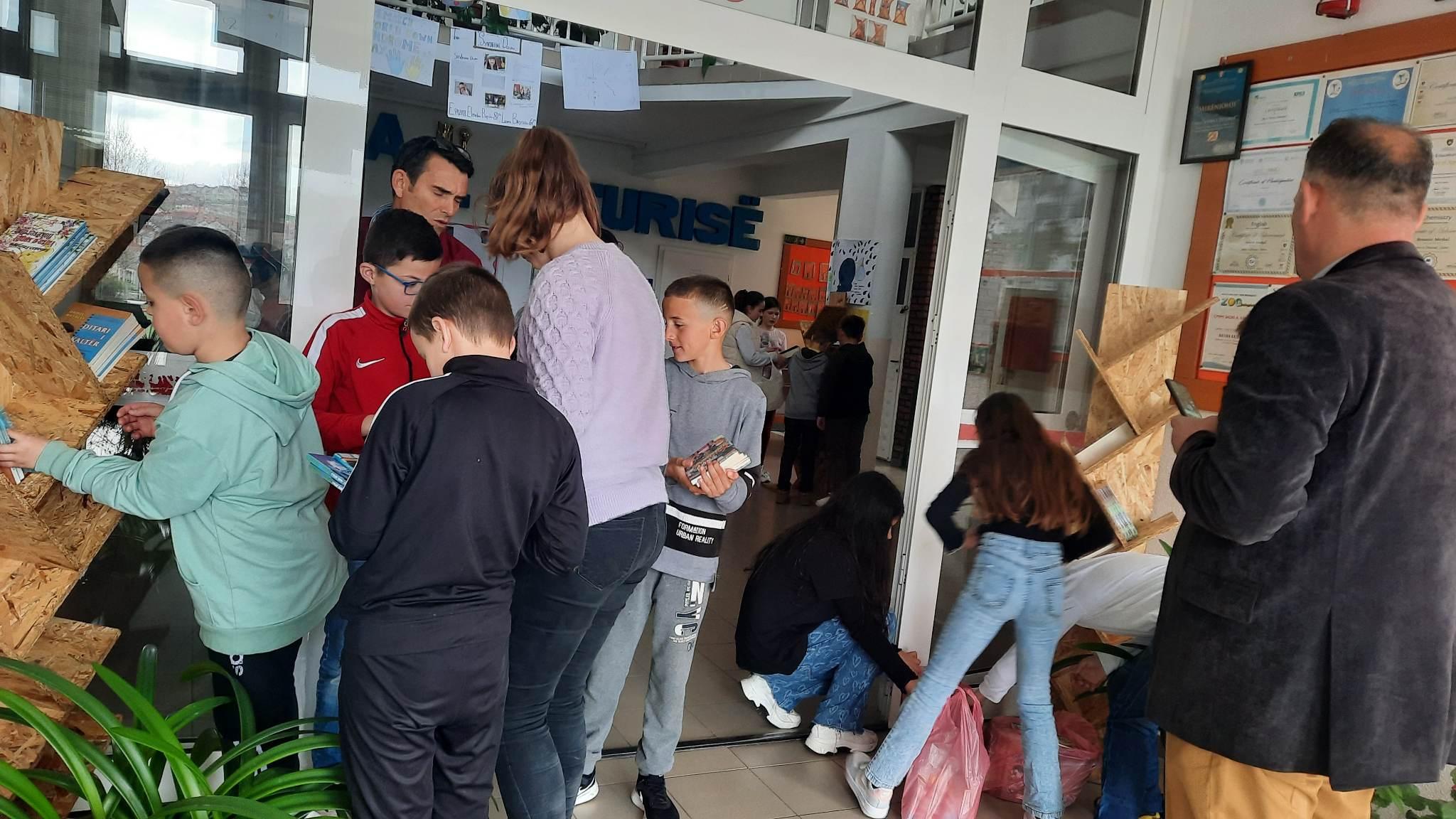 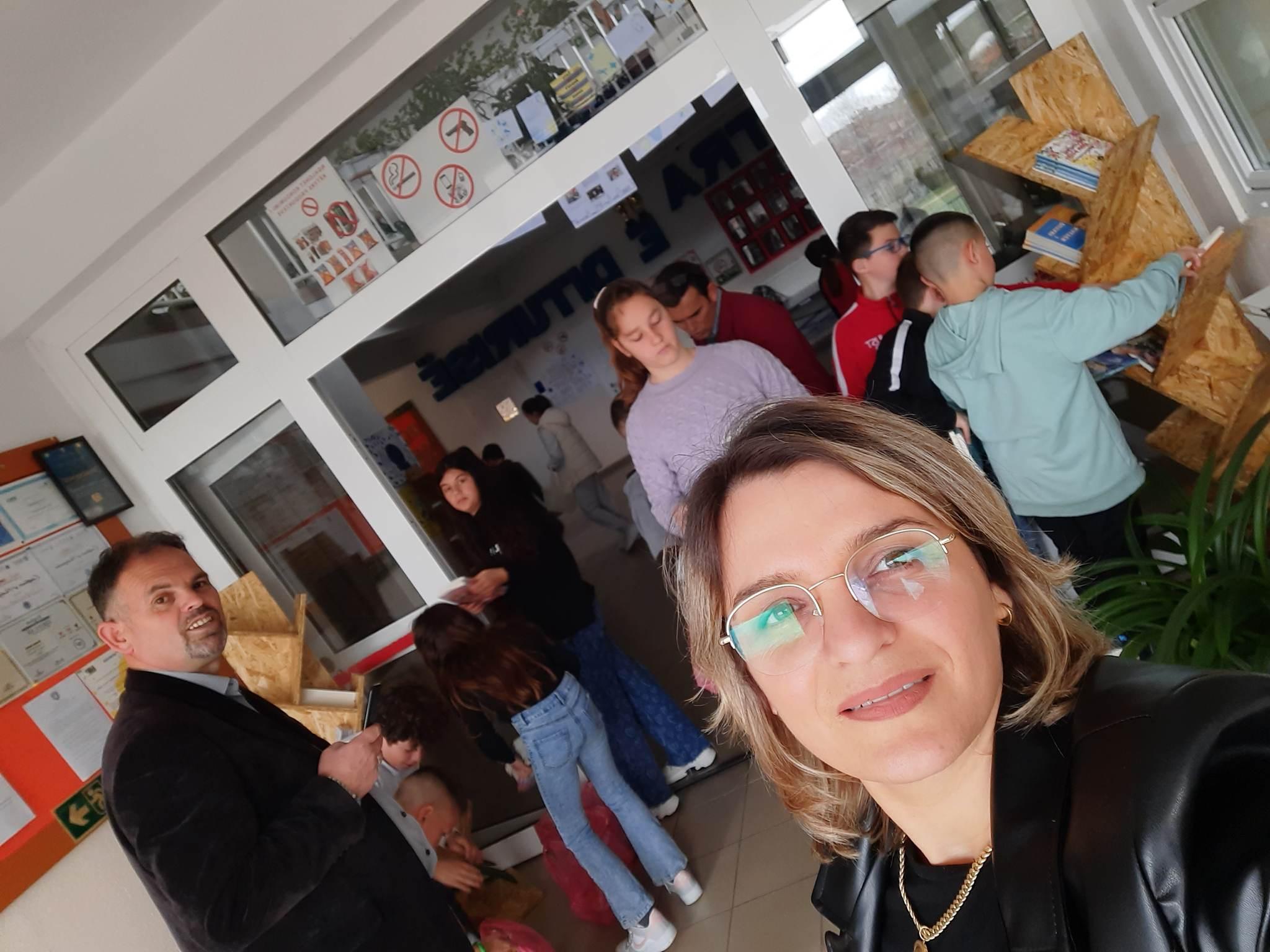 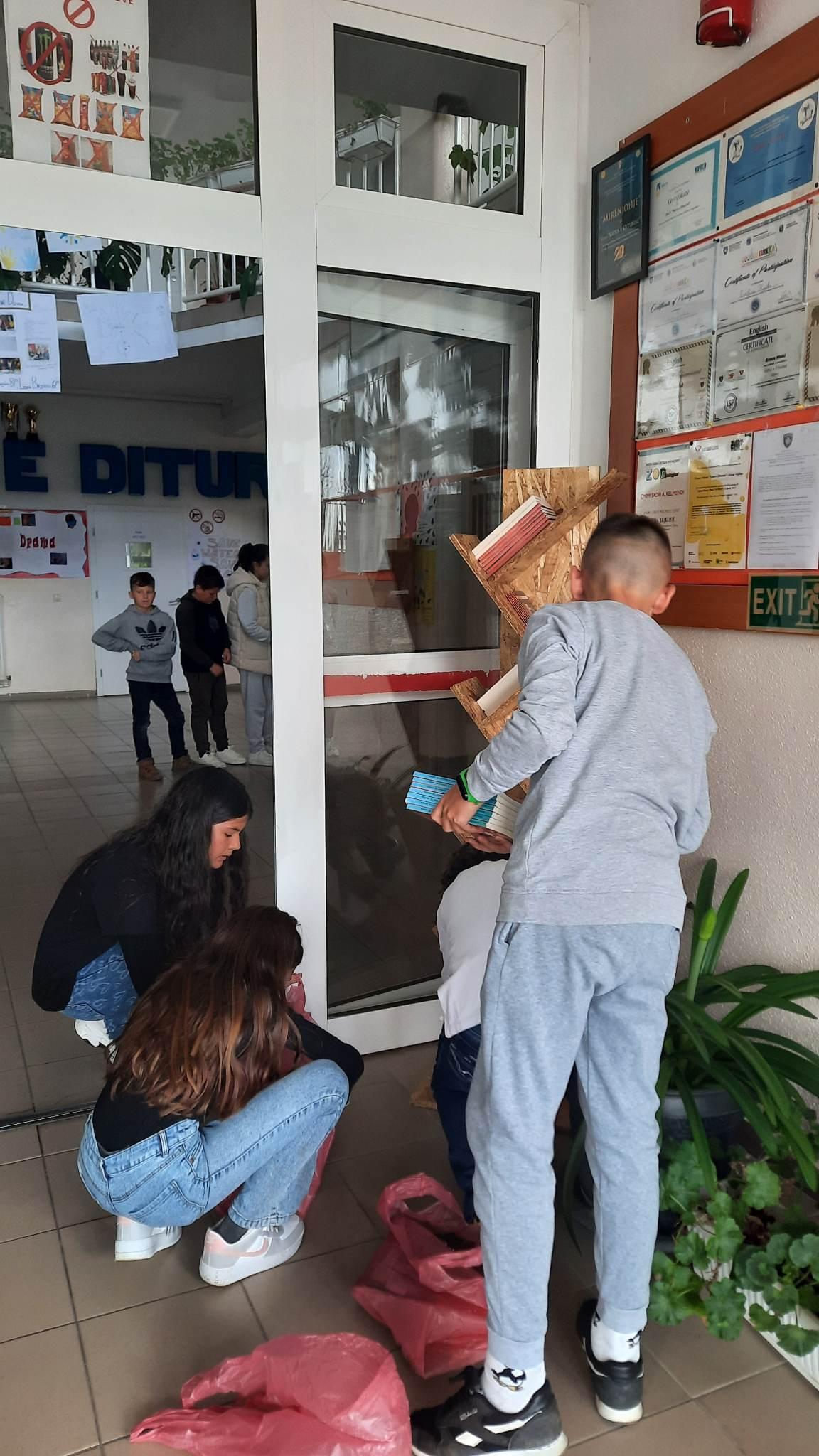 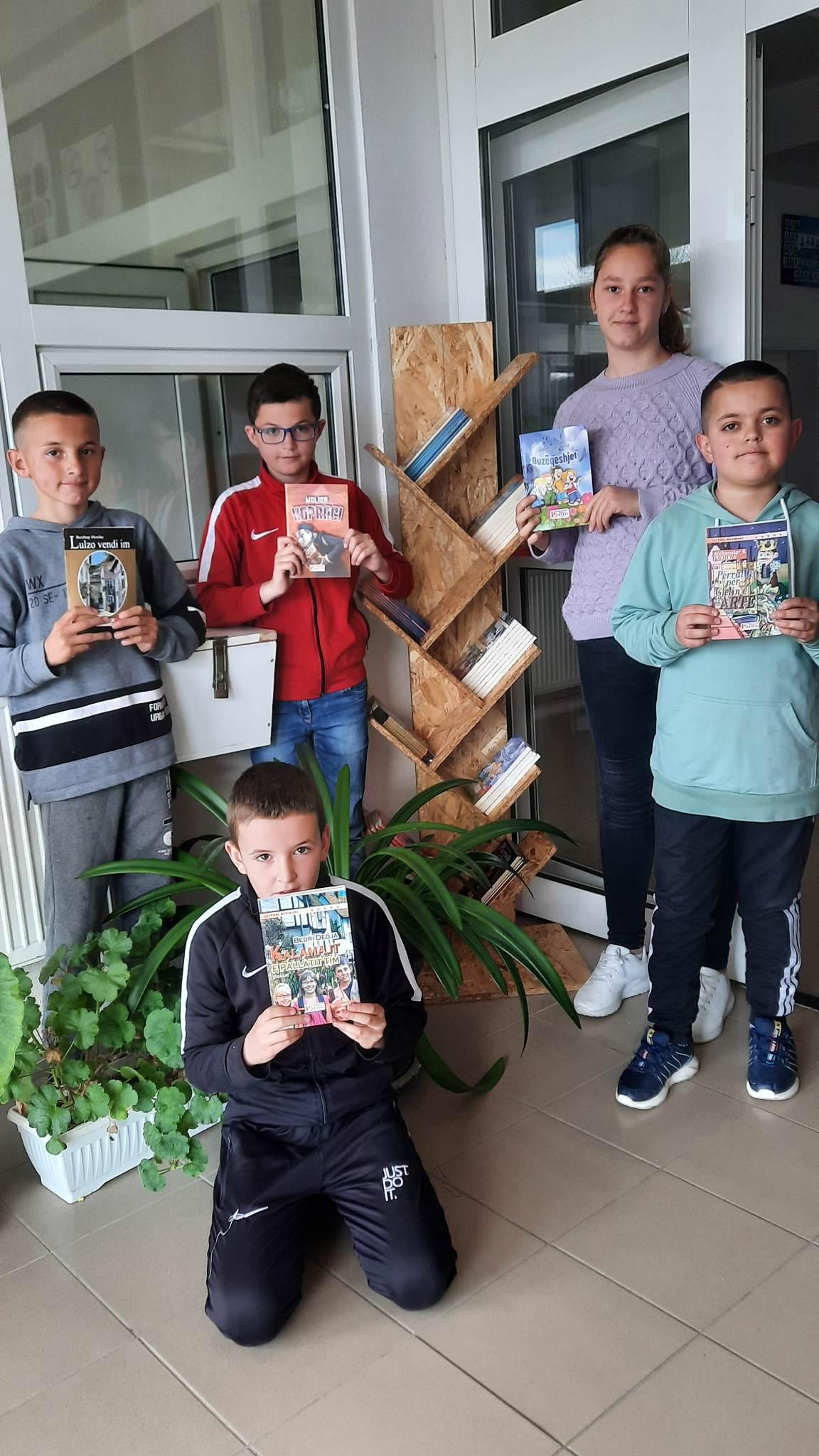 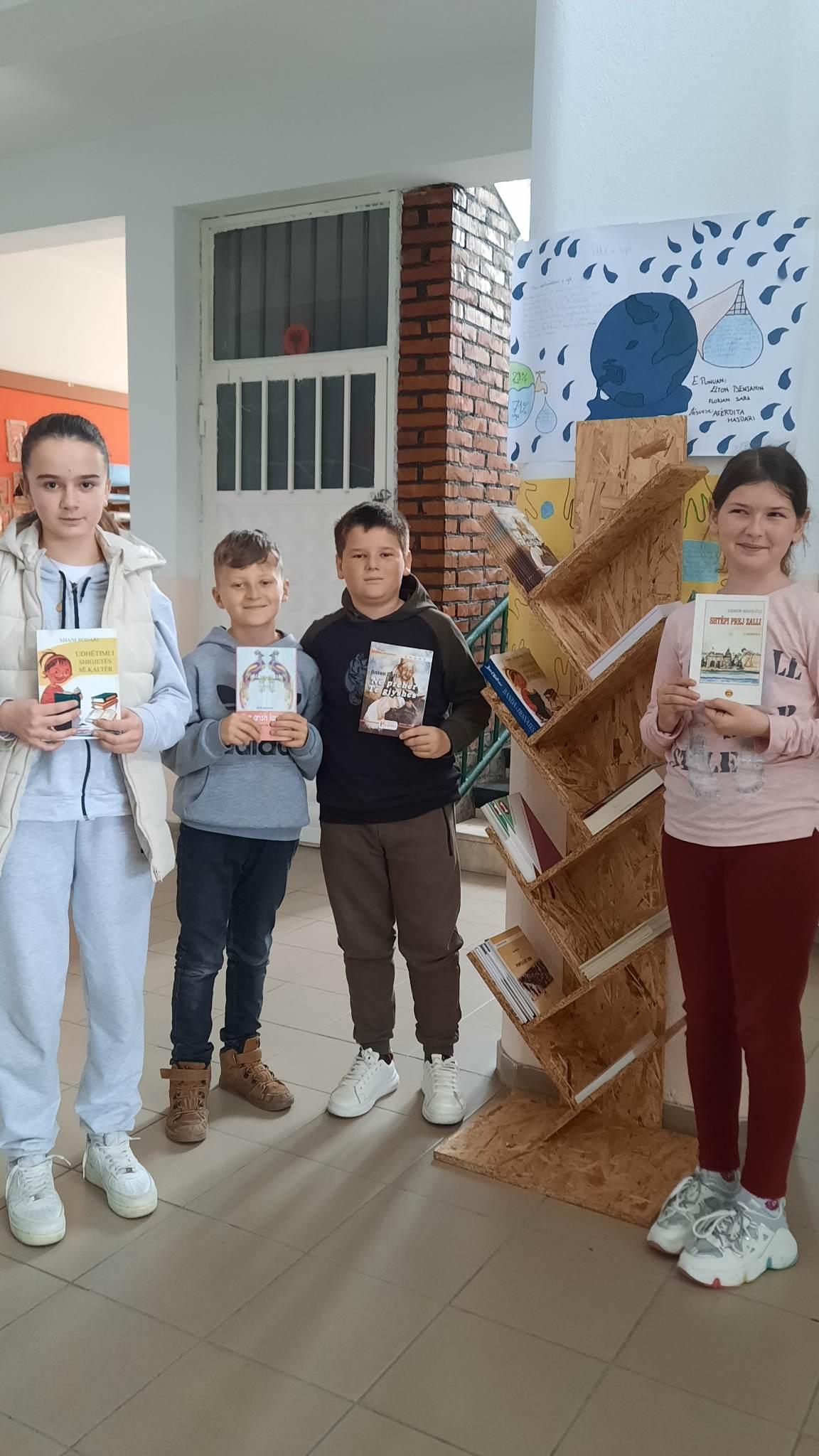 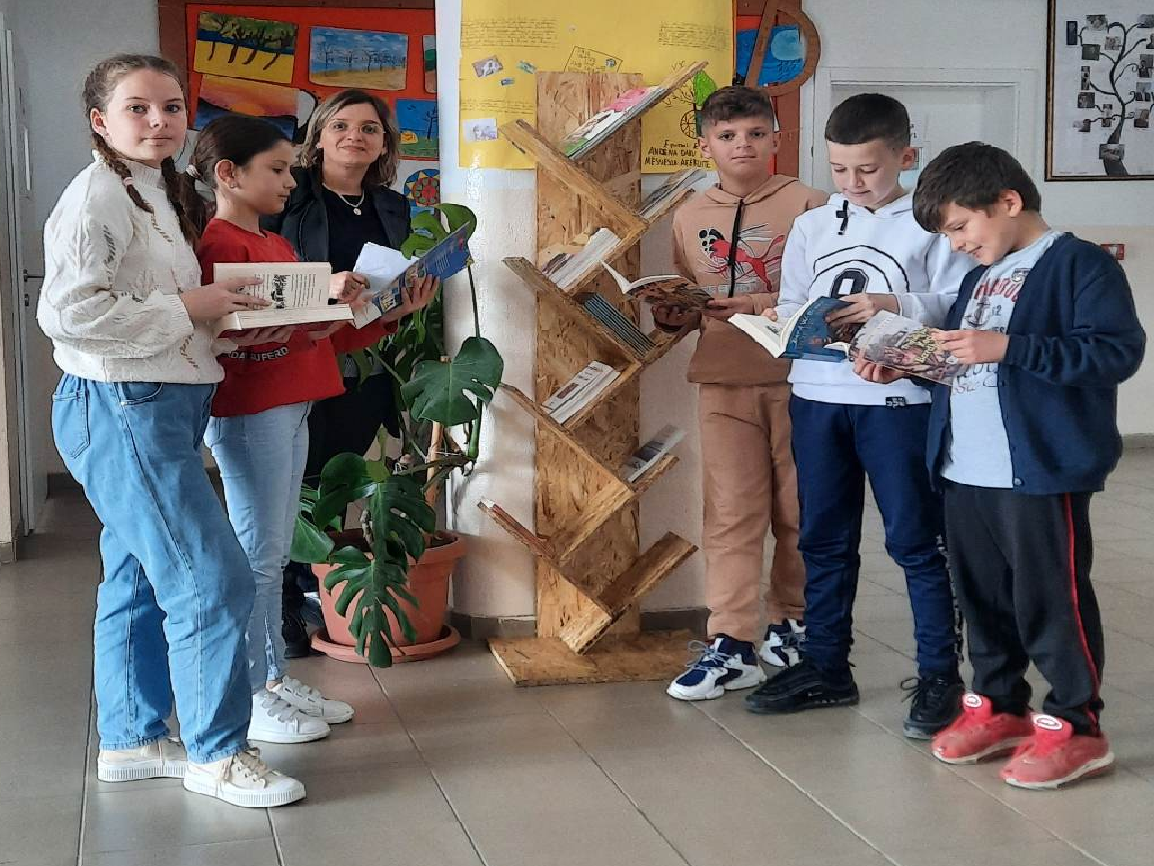 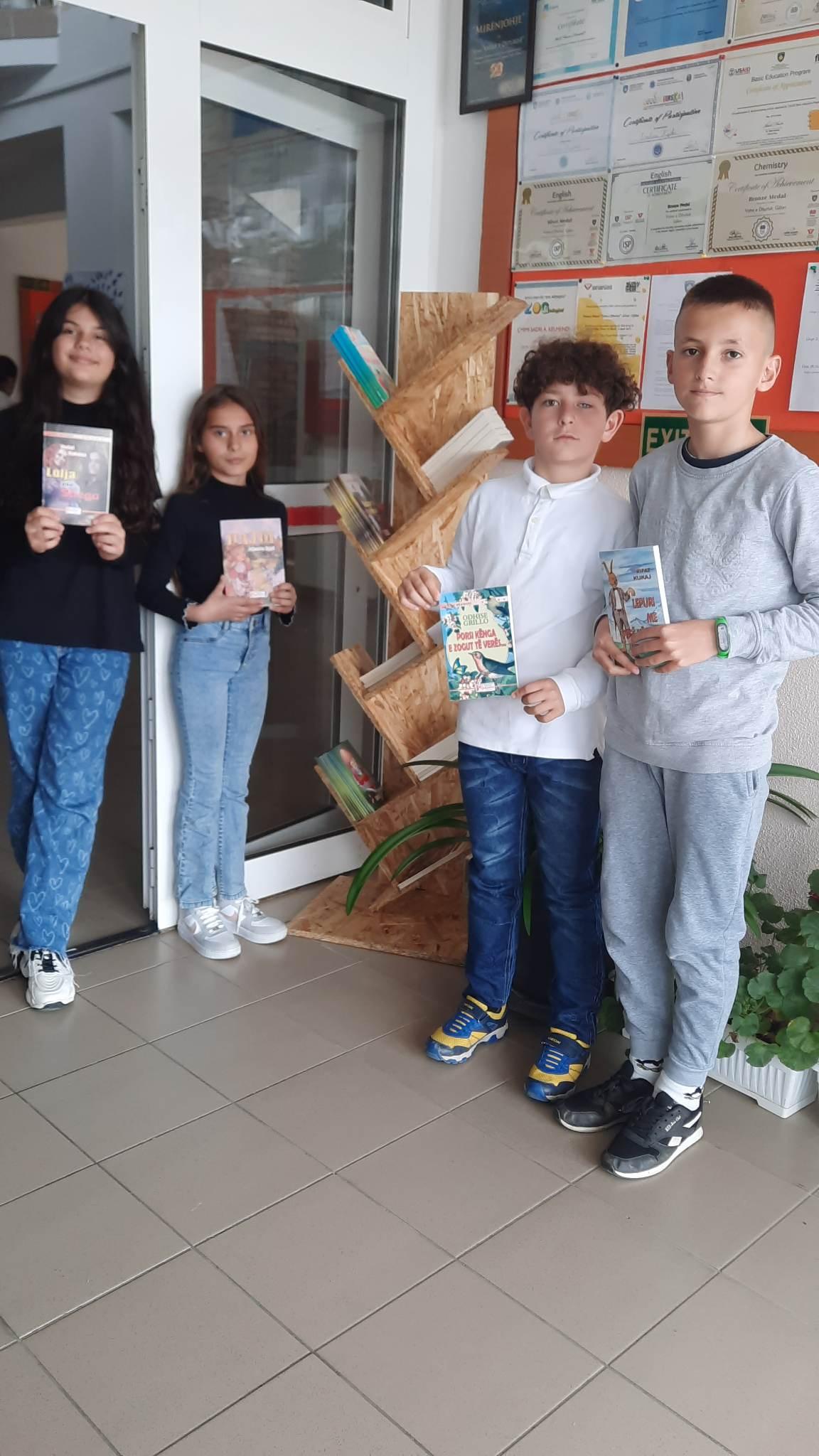